Section 1.3 Prime Factorization
© Copyright all rights reserved to Homework depot: www.BCMath.ca
I) What are factors?
An integer which evenly divides a number without leaving a remainder

	ie: What are all the factors of 24?
	{1 , 2, 3, 4, 6, 8, 12, 24}
A number with only two factors are called:“Prime Numbers”
	Ie: List all the prime numbers less than 100:
© Copyright all rights reserved to Homework depot: www.BCMath.ca
Ex: Two prime numbers have a sum of 84679.  What is their positive difference?
II) Prime Factorization
A decomposition of a number where all its factors are prime numbers
Use the divisibility rules to break the numbers down
   ie: Find the Prime Factorization of the following numbers
© Copyright all rights reserved to Homework depot: www.BCMath.ca
III) Perfect Squares and Cubes
In order to be a perfect square, all the exponents of the prime factors must be even
ie:
All the exponents of the prime factors are even!
In order to be a perfect cube, all the exponents of the prime factors must be a multiple of 3
ie:
All the exponents of the prime factors are multiples of 3!
© Copyright all rights reserved to Homework depot: www.BCMath.ca
Ex: What is the lowest value of “k”, where “k” is an integer, so that “N” is a perfect square?
© Copyright all rights reserved to Homework depot: www.BCMath.ca
For what integer n > 0 is the equation true for all value of “k”?
If “N” is the product of three different primes, then its least possible value will be 30 because
If “N” is less than 100, what is the largest possible value for “N”?
Now do the same thing if “N” is less than 1000, what is the largest possible value for “N”?
Challenge: Given that “a” and “b” are positive integers, find all the possible values of (a,b) such that:  Euclid
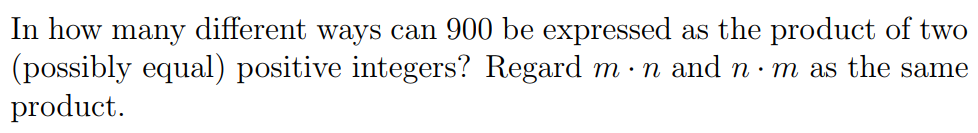 Math Prize for Girls 2015
Homework